Ephesians 4:1–3
1 I therefore, a prisoner for the Lord, urge you to walk in a manner worthy of the calling to which you have been called, 2 with all humility and gentleness, with patience, bearing with one another in love, 3 eager to maintain the unity of the Spirit in the bond of peace.
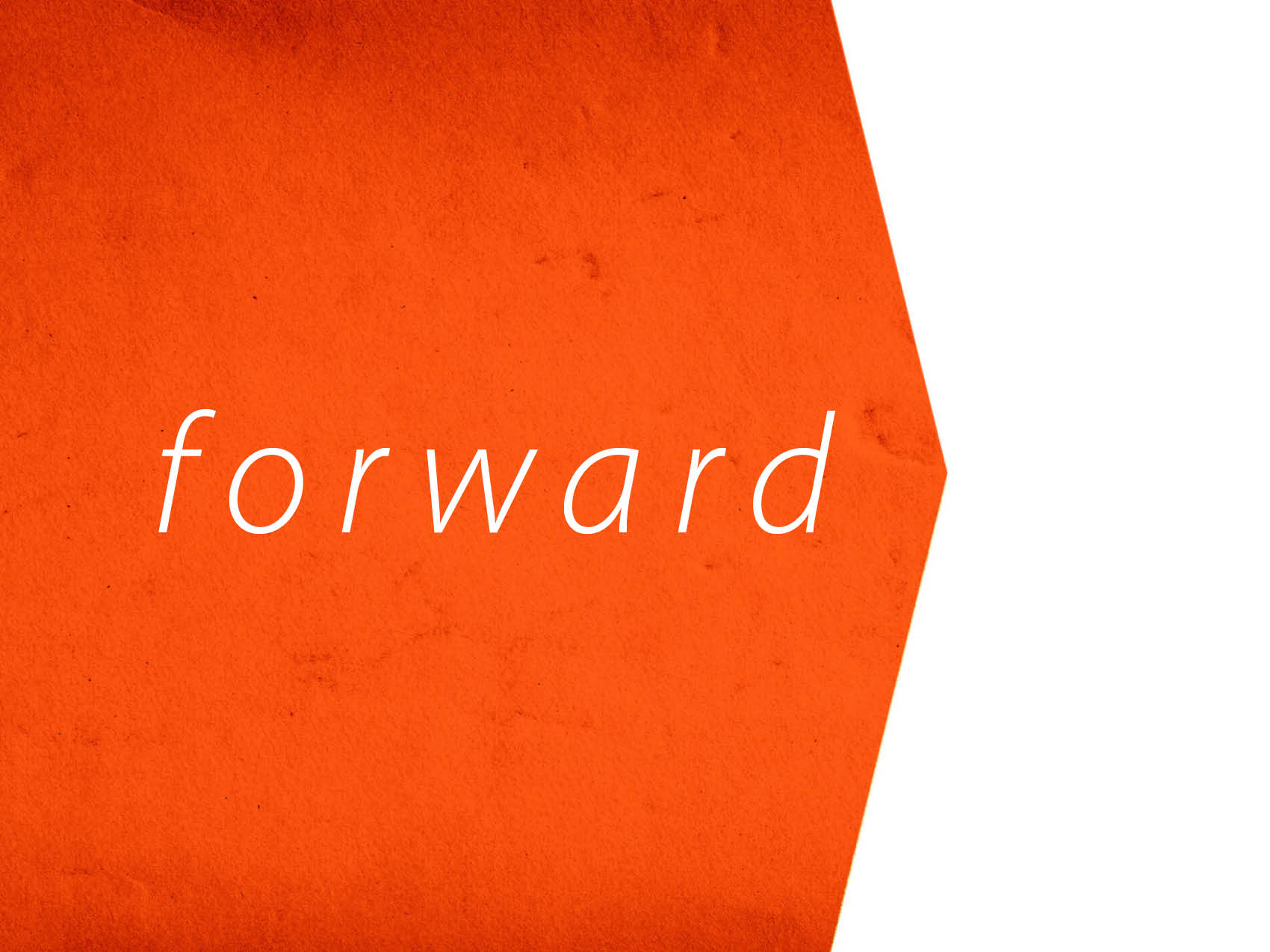 Move forward as one.
Ephesians 4:29
1 Peter 3:8–9
Ephesians 4:1–3
2 Corinthians 13:11
1 Corinthians 1:10–12
1 Corinthians 3:1–9
Move forward in love.
”One another.”
John 13:34–35
John 15:12,17
Romans 12:10
Romans 14:13, 19
Galatians 5:13
Ephesians 4:1–3
1 John 3:16–18
1 John 4:7–8, 11, 19–21
Move forward in love.
Philippians 2:1–11
Do we view others as “persons” or “objects”?
Move forward with purpose.
We are to take the gospel to the lost. 
Matthew 28:18–20
Mark 16:15–16
We are to strengthen and encourage each other.
Ephesians 4:11–16
Don’t let the enemy beat us!
1 Peter 5:8